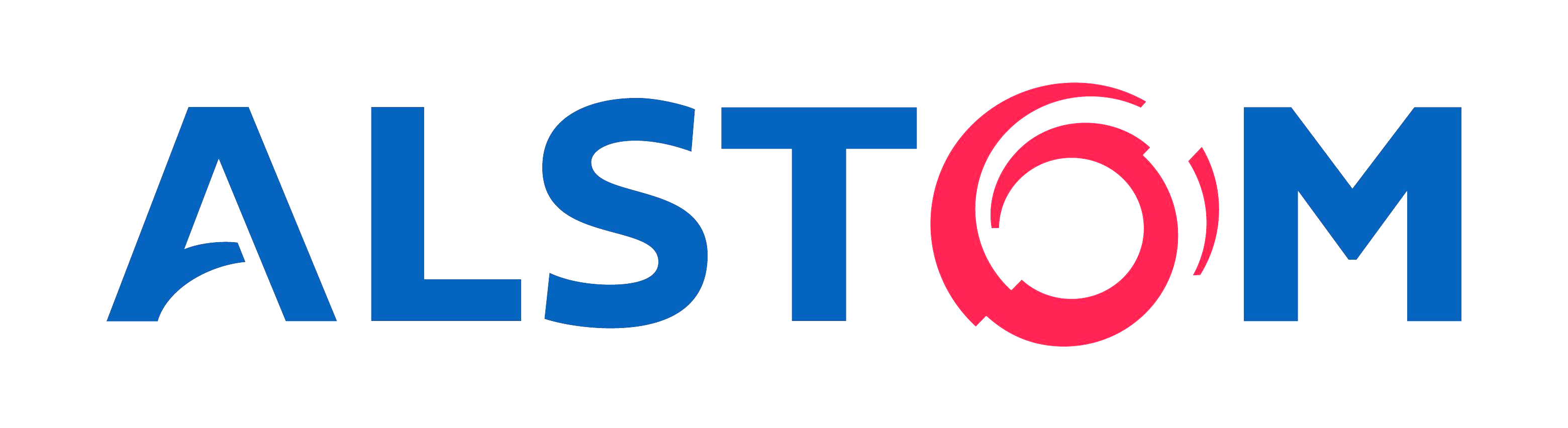 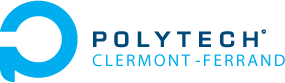 Client : Romain MITHRIDATE
Tuteur industriel : Pascal FICKINGER
Tuteur technique : Alexis LANDRAULT
Soutenance de projet
Automatisation du contrôle de serrage au couple sur un bloc de traction TGV
Florent CHABOT
	Mathieu GAUCHER
GE5A
Vendredi 12 Janvier 2018
Plan
I - Présentation du contexte
L’entreprise 
Le projet 
II - Organisation 
Priorisation
Découpage fonctionnel & temporel
III - Avancée du projet
Réalisations 
Bilan
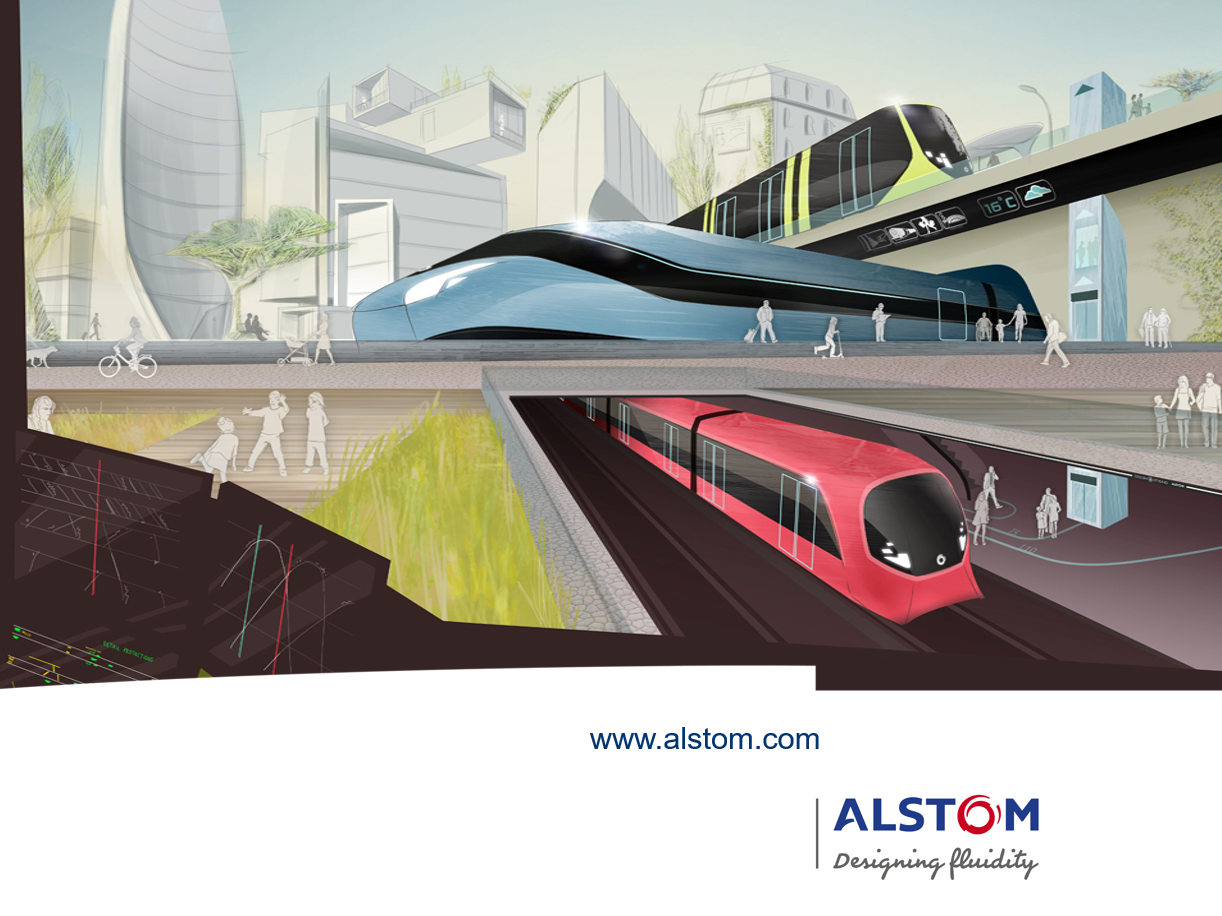 1
Présentation de l’entreprise
Dans le monde
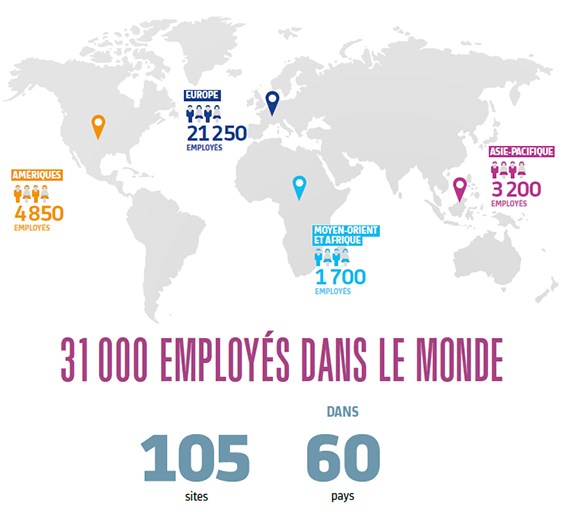 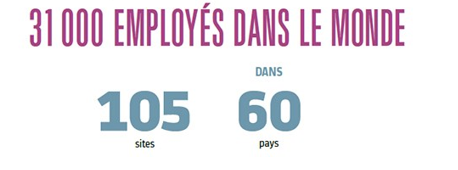 2
[Speaker Notes: Divers domaines Connu ferovière]
Présentation de l’entreprise
En France
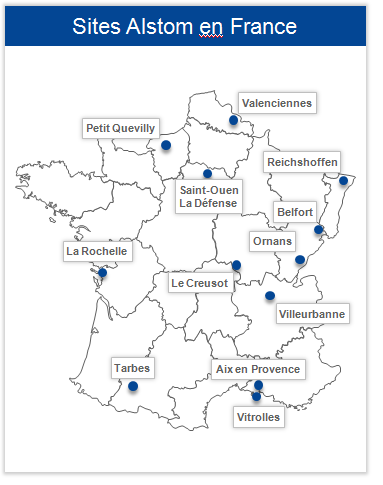 12 sites 
9200 employés
Trois spécialités : modules de puissance, appareillage, chaînes de traction
Tarbes
3
Présentation du projet
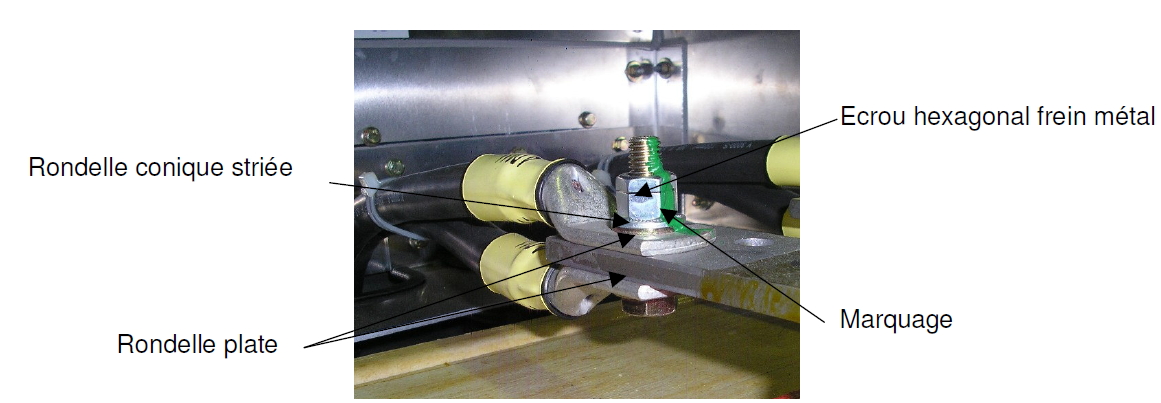 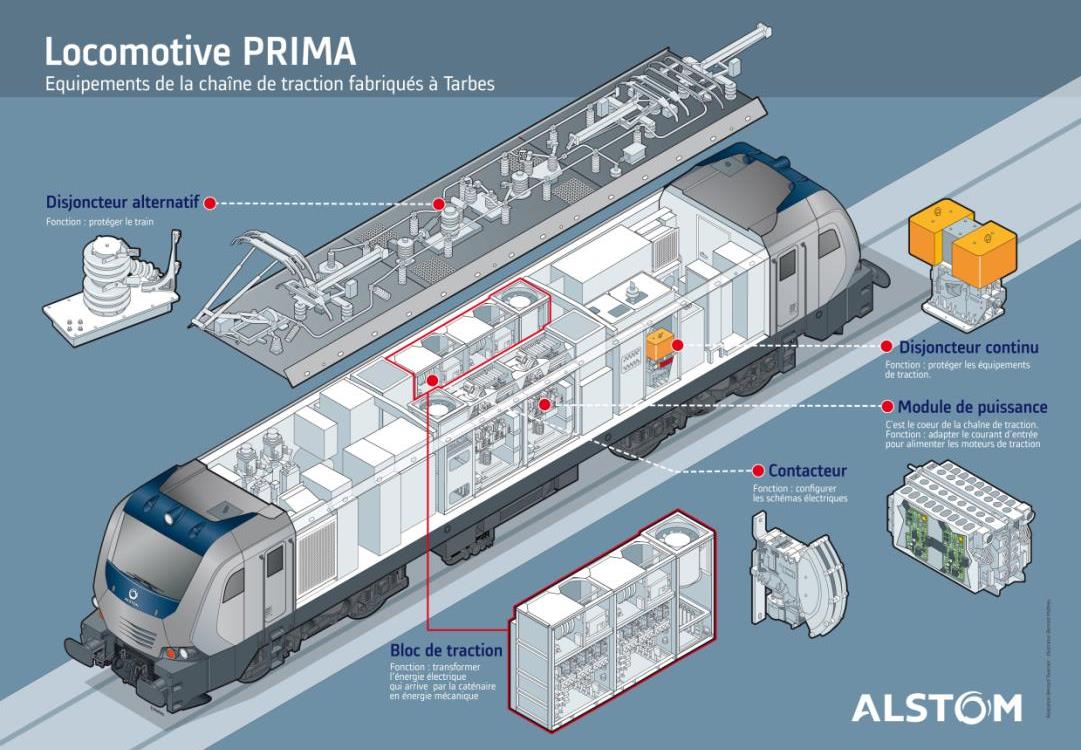 4
Présentation du projet
Procédure de vérification actuelle
Démantèlement des parois du bloc
Vérification visuelle des boulons de la zone
Photographie de cette zone
Opération répétée sur toutes les zones du bloc
Transfert des photos de l’appareil sur un poste
Temps total de la vérification : 2 heures
5
[Speaker Notes: Insister opérateur]
Présentation du projet
Enjeux 
Réduire les erreurs
Automatiser les vérifications
Automatiser l’archivage
Réduire les coûts
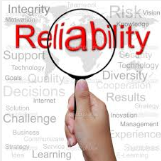 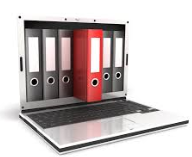 Conséquences à limiter
Risques humains
Risques financiers
Perte de notoriété
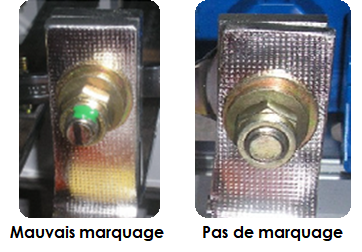 6
[Speaker Notes: Moins d’infos apportées par l’opérateur => moins d’erreurs]
Présentation du projet
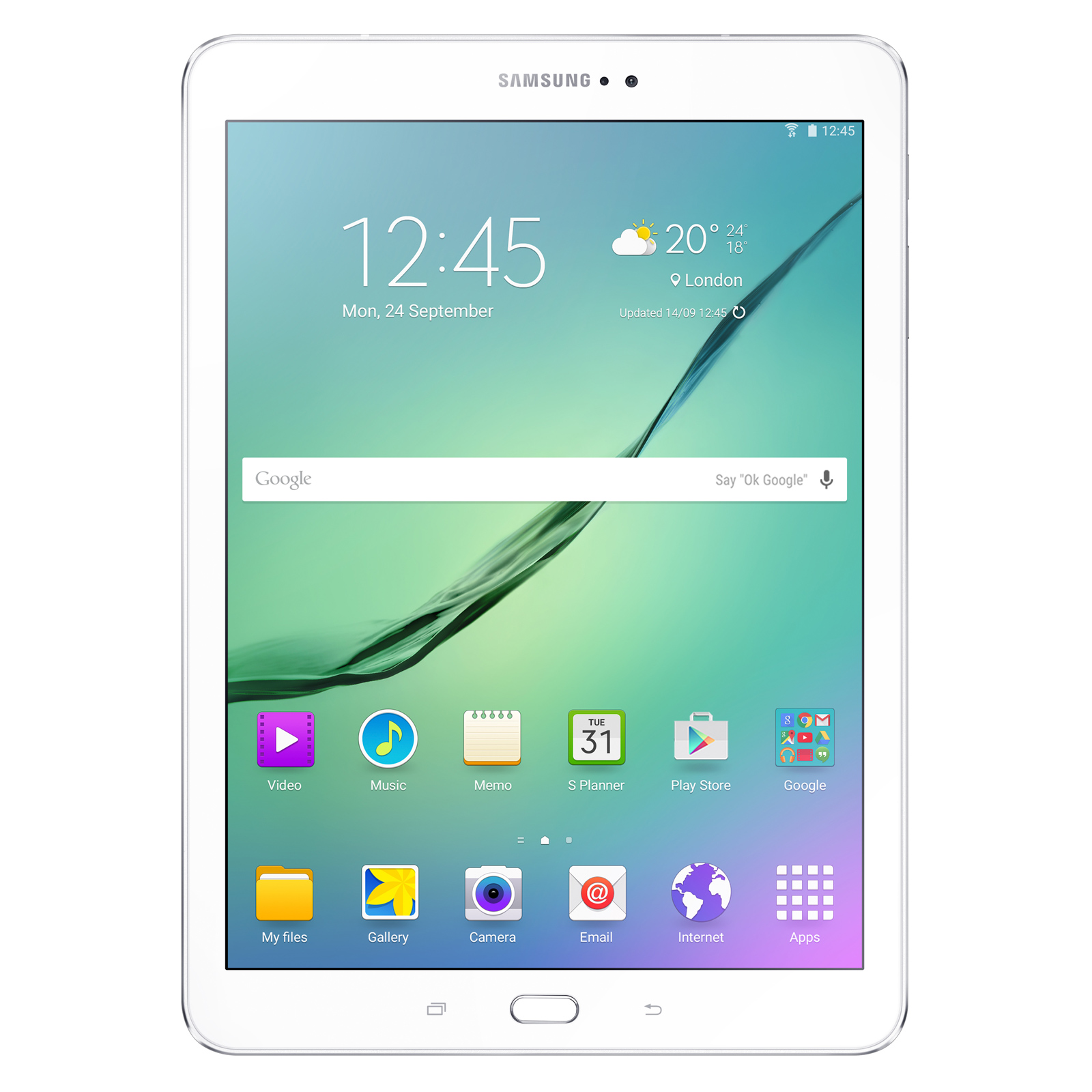 Livrable complet:

Lecture de QR codes

Prise de photo

Traitement d’image

Vérification des boulons non repérés

Sauvegarde
Voir video vu application
7
Organisation
Priorisation du client
Livrable attendu :
Application multiplateformes
Informations saisies par l’opérateur
Prise de photo
Repérage manuel des boulons
Sauvegarde automatique
Livrable complet :

Informations de bloc données par QR code

Traitement d’image
8
Organisation
WBS
Multipage, liens, boutons
Interface utilisateur
Design, aspect graphique
Lecture QR code sur PC
Lecture QR code sur tablette
Lecture QR code
Découpage fonctionnel
(par ordre d’utilisation)
Flux caméra & photos
Captation du flux vidéo
Prise & sauvegarde photos
Repérage traits verts (OpenCV)
Lié OpenCv et Qt
Traitement d’image
Synchronisation dossier de photos
Sauvegarde automatique
Prise en main synology Cloud
9
Organisation
Gantt 
au 14/03/17
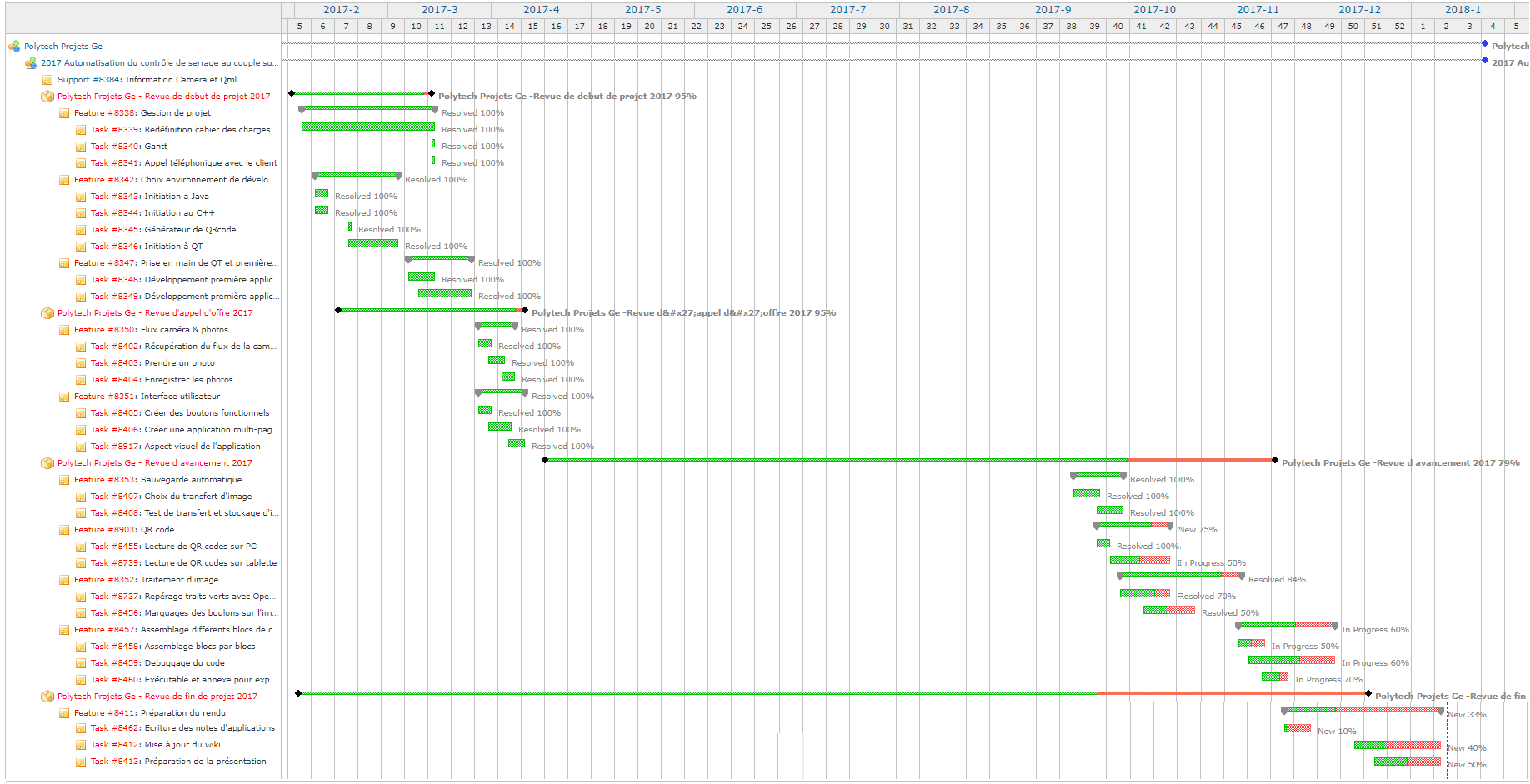 Flux caméra &photos
Interface utilisateur
Sauvegarde automatique
QR code
Traitement d’image
10
[Speaker Notes: Planification livrable avec option
Gantt début du projet]
Avancée du projet
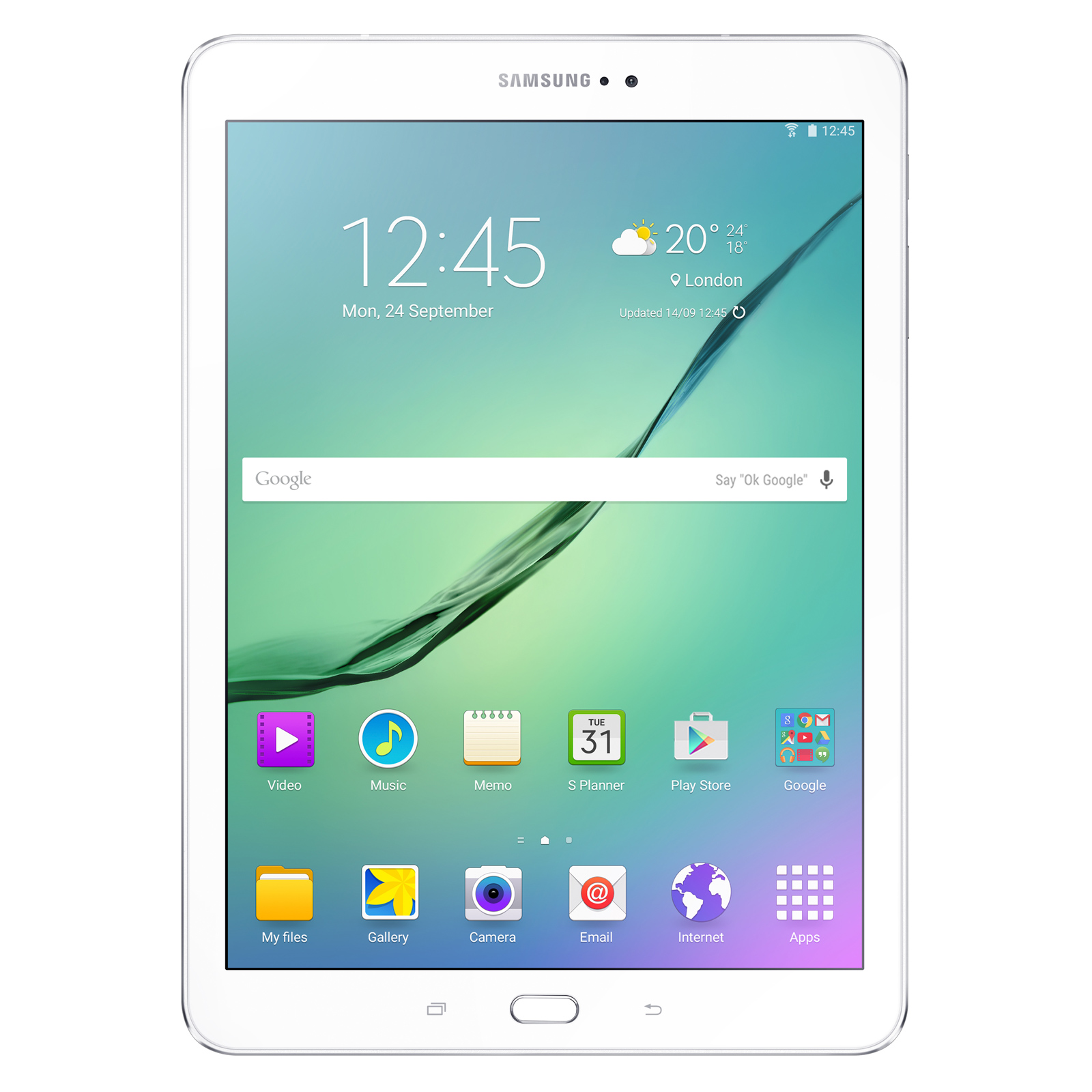 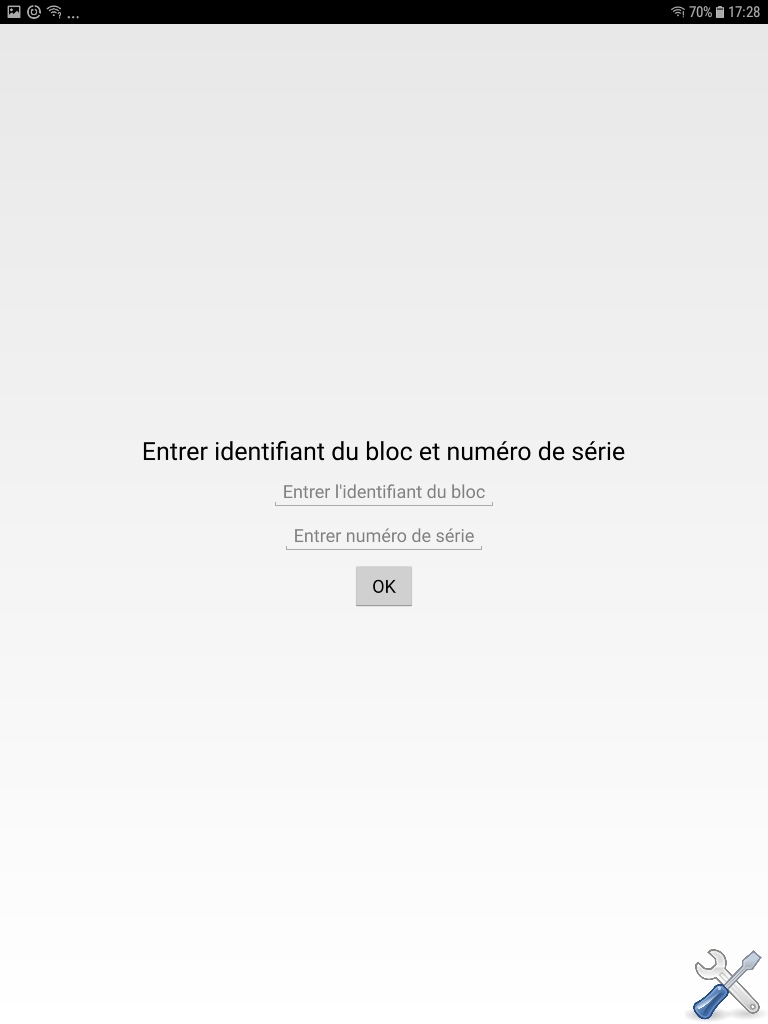 Interface graphique 
 Design
 Multipage 
Informations d’une page à l’autre
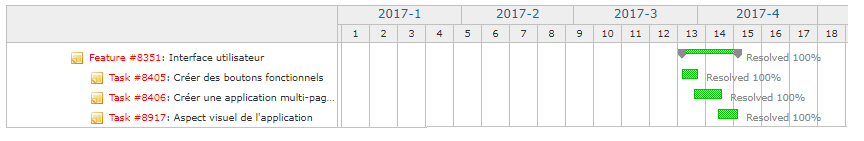 11
Avancée du projet
Flux caméra & photos 
 Récupération du flux de la caméra et affichage
 Prise de photos 
Sauvegarde dans un dossier de la tablette
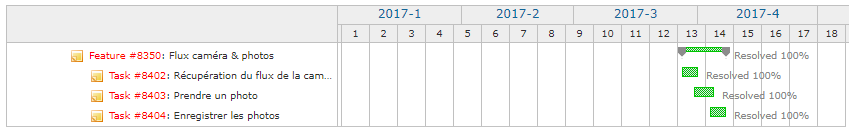 12
Avancée du projet
QR code
Utilisation de la bibliothèque QZxing
 Lecture QR code sur PC
Redirection vers OpenCV
Utilisation d’une base de données
Base de données opérationnelle
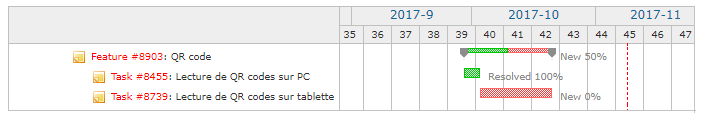 13
Avancée du projet
Sauvegarde automatique
 Installation de Synology cloud station
 Synchronisation des dossiers sur tablette
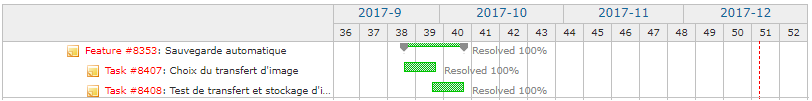 14
Avancée du projet
Traitement d’image
 Premier programme avec OpenCV 
 Traitement d’image avec Qt
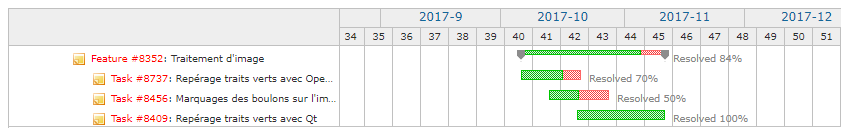 15
Avancée du projet
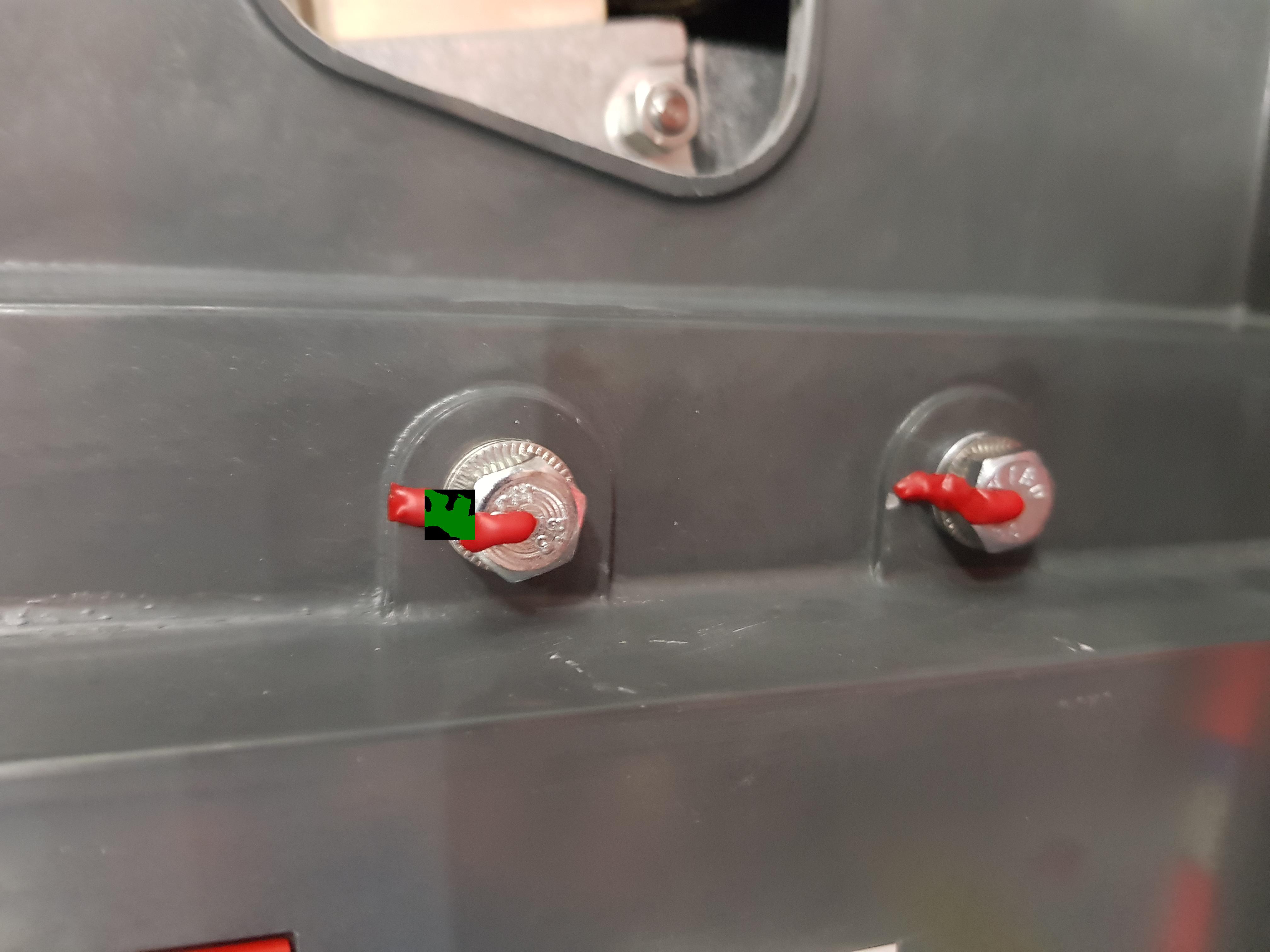 Traitement d’image
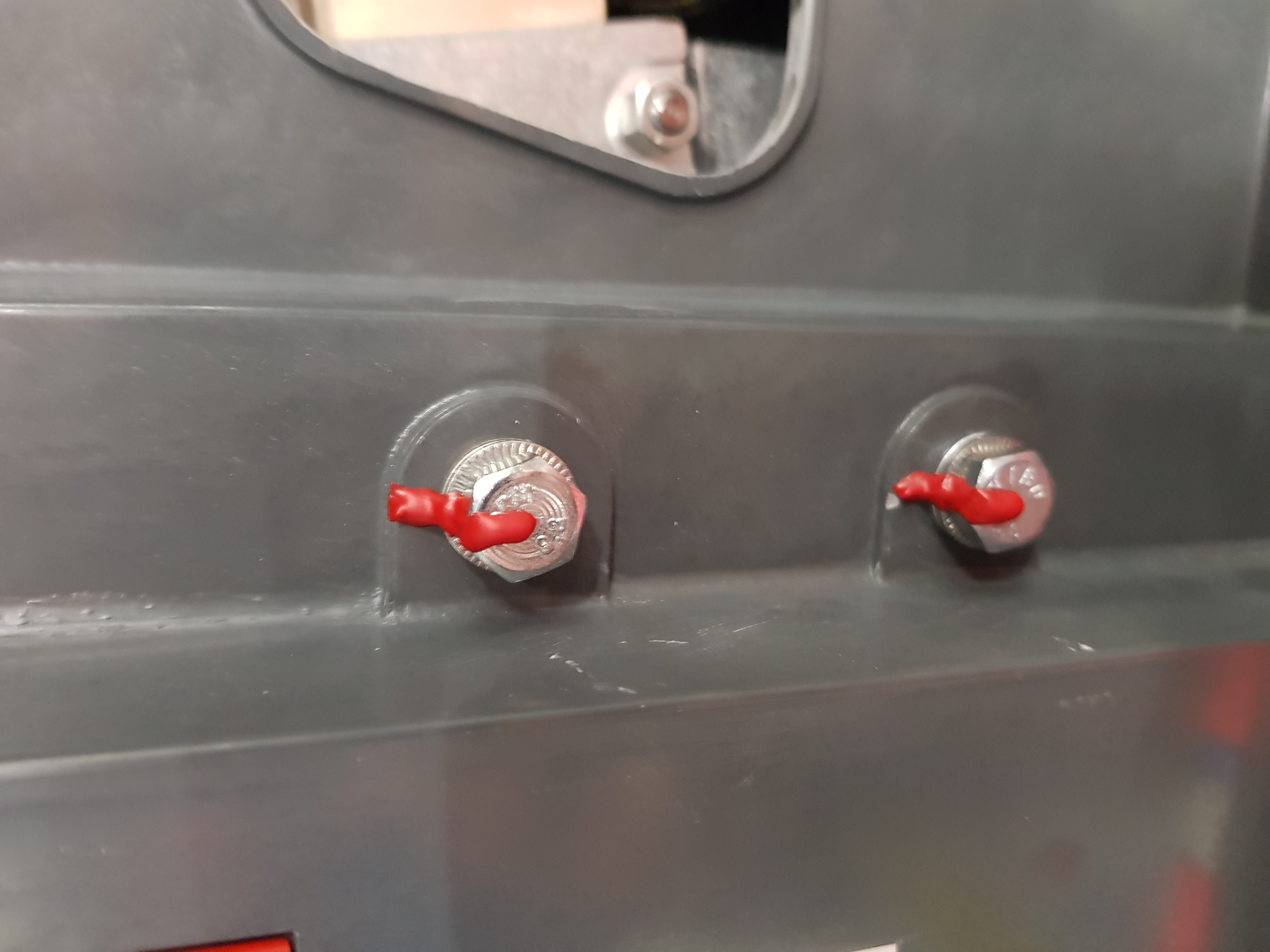 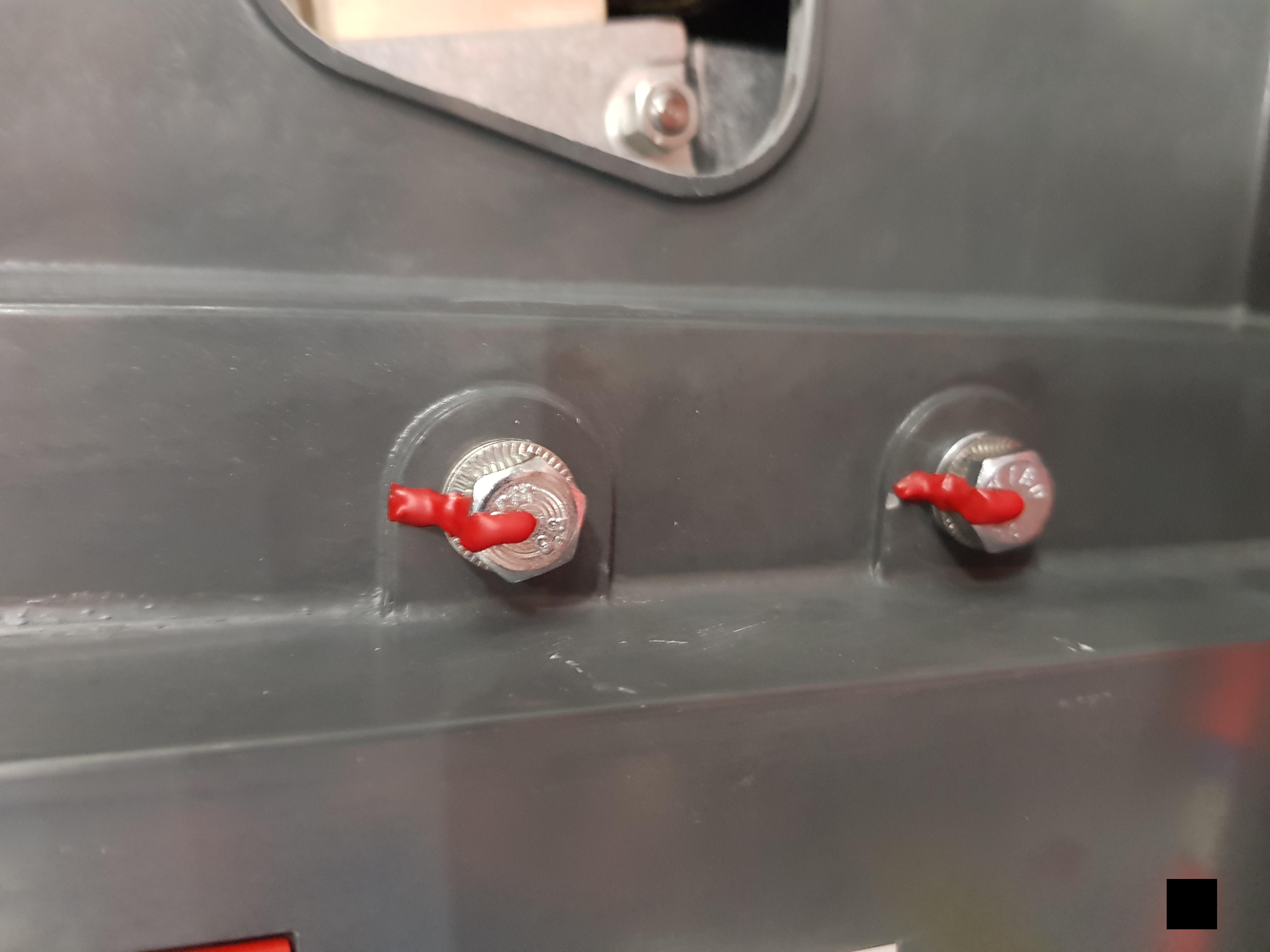 16
Avancée du projet
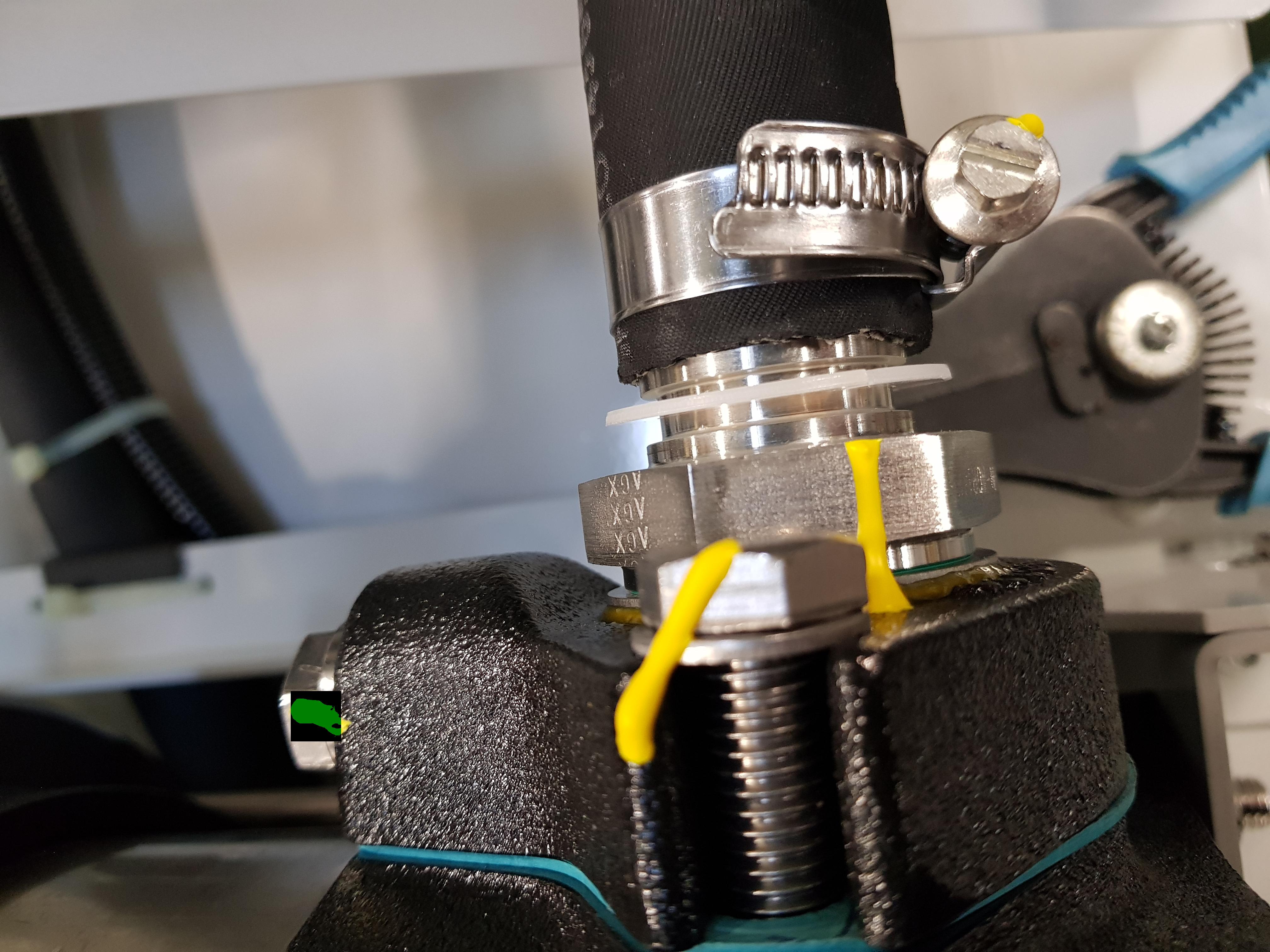 Traitement d’image
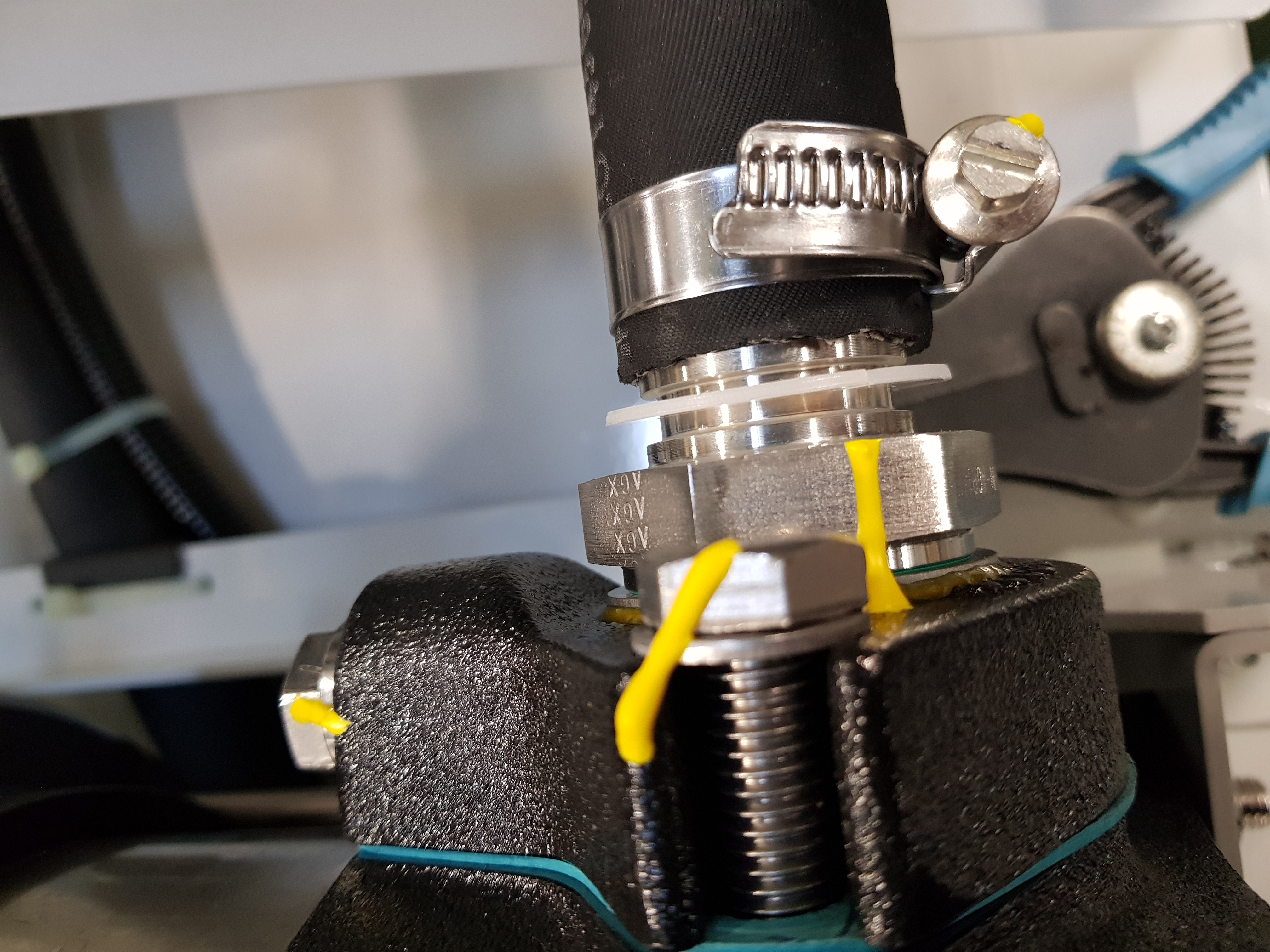 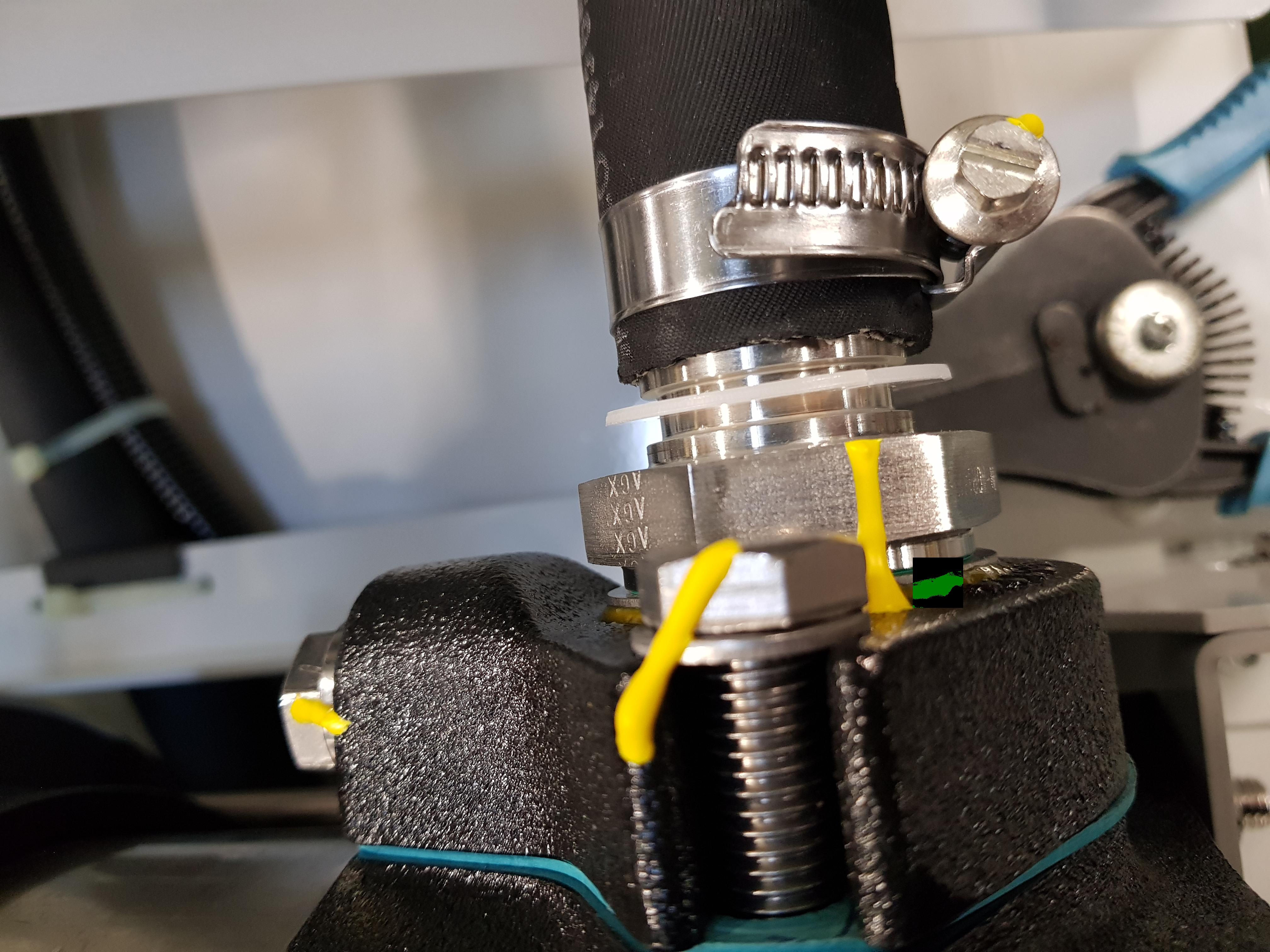 17
Démonstration de l’application
Voir vidéo appli finale
18
Avancée du projet
Bilan
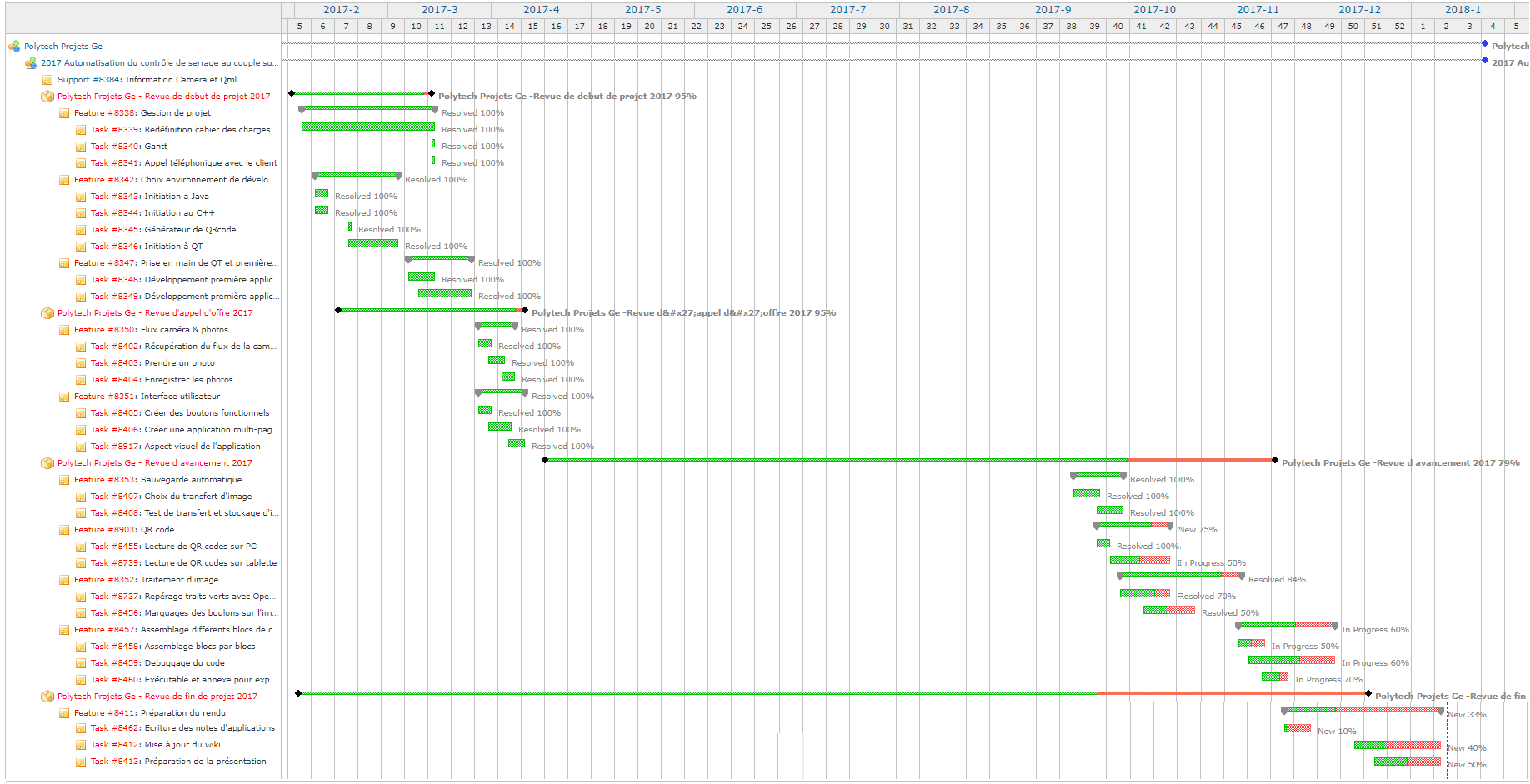 Flux caméra &photos
Interface utilisateur
Sauvegarde automatique
QR code
Traitement d’image
19
AUJOURD’HUI
Réponse aux enjeux
Enjeux 
Réduire les erreurs
Peu d’informations saisies par l’opérateur

Automatiser les vérifications

Automatiser l’archivage

Réduire les coûts
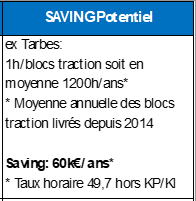 20
Perspectives
Amélioration de l’algorithme de repérage des couleurs sur les boulons
Réalisation de la lecture des QR Codes (via une bibliothèque pour Android)
Sauvegarde automatique des photos sur un ordinateur à partir de l’application
21
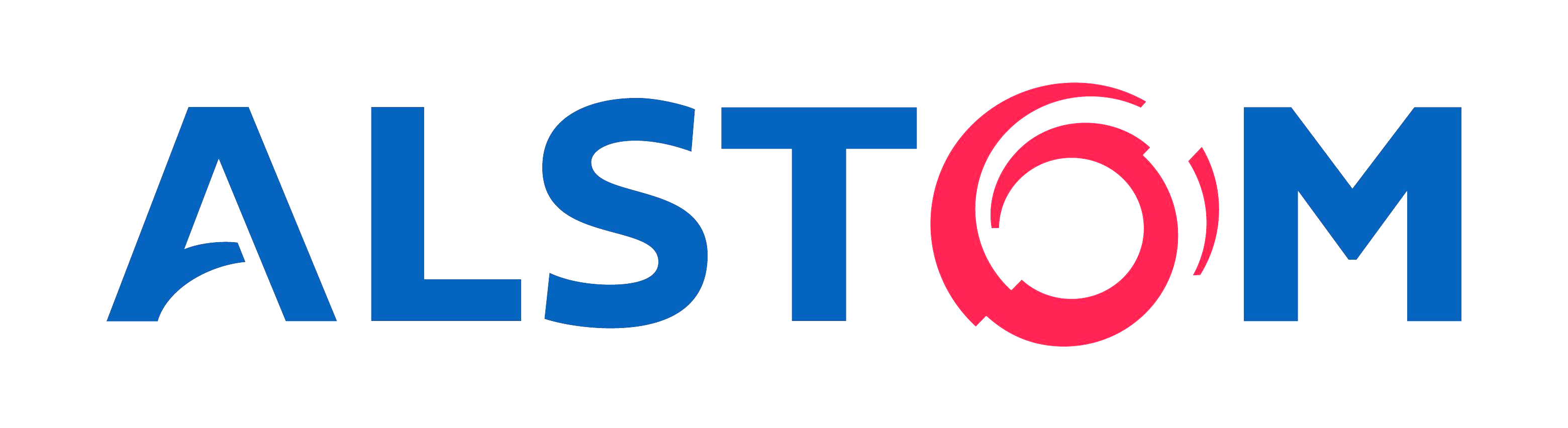 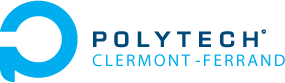 Client : Romain MITHRIDATE
Tuteur industriel : Pascal FICKINGER
Tuteur technique : Alexis LANDRAULT
Soutenance de projet
Automatisation du contrôle de serrage au couple sur un bloc de traction TGV
Florent CHABOT
	Mathieu GAUCHER
GE5A
Vendredi 12 Janvier 2018
[Speaker Notes: Preuves de concept]